PIN BANK
GCSE Chemistry Learning Journey
St Michael’s Catholic School
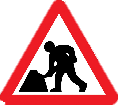 Simply drag a pin to add it to your journey
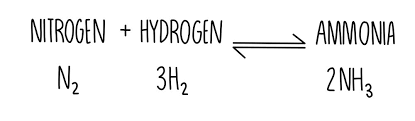 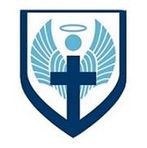 What am I learning:
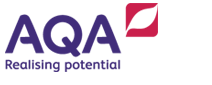 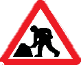 Properties of polymers, glass, ceramics & composites
Making fertilizers & the Haber process
Life cycle assessments & using resources sustainably
HT: Extracting metals from ores
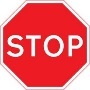 End of course revision and exams
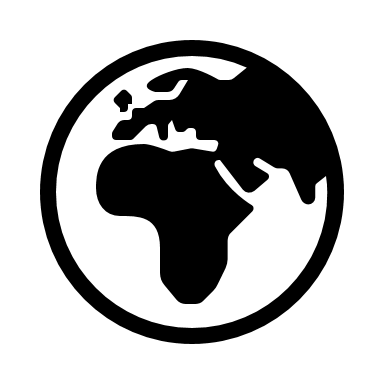 Making potable water & treating waste water
A level Sciences – Biology, Chemistry and Physics​
Apprenticeships​
BTEC Level 3
Greenhouse gasses, global climate change & atmospheric pollutants
Rusting, metals & alloys
RP: Water purification and 
analysis
Finite & renewable resources
C13-15: The Earth’s atmosphere, resources & using resources
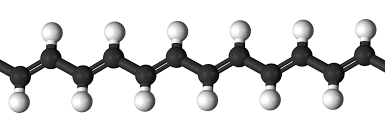 History of our evolving atmosphere
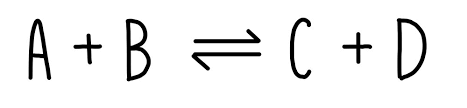 RP: Rate of reaction
HT: Condensation polymerisation
RP: Calculating Rf values
Structure & reactions of alkenes
HT: altering conditions and effect on equilibria
Structure & uses of carboxylic acids & esters
C11: Polymers
C12: Chemical Analysis
Tests for gases
Reversible reactions & equilibria
Year 11
HEADING
RP: Chemical test on ions
C10: Organic Reactions
Natural polymers & DNA
Chromatography, analysing chromatograms & instrumental analysis
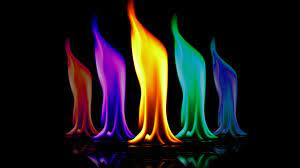 Addition polymerisation
Pure substances, mixtures & formulations
Structure & reactions of alcohols
Tests for positive & negative ions
Changing rates of reaction
HT: finding rate of reaction from a graph
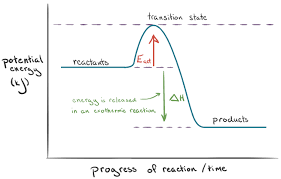 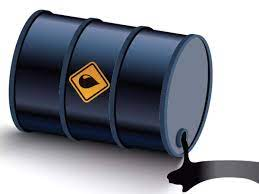 Exothermic & endothermic reactions & profiles
Collision theory
RP: Electrolysis
Neutralisation, making salts, the pH scale & strength of acids
Electrolysis of molten ionic compounds
C8: Rates of Reaction
C7: Energy Changes
C6: Electrolysis
Cracking hydrocarbons
C9: Crude Oil & Fuels
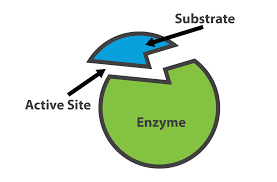 HT: Ionic equations to explain a reaction
Reactivity series of metals & displacement reactions to extract metals
Extraction of aluminium using electrolysis
RP: Making Salts
HT: Bond energy
Electrolysis of aqueous solutions
Chemical cells, batteries & fuel cells
Complete & incomplete combustion of hydrocarbons
Properties of hydrocarbons & fractional distillation
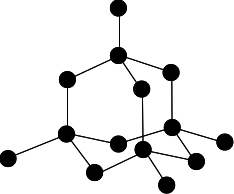 RP: Investigating temperature changes
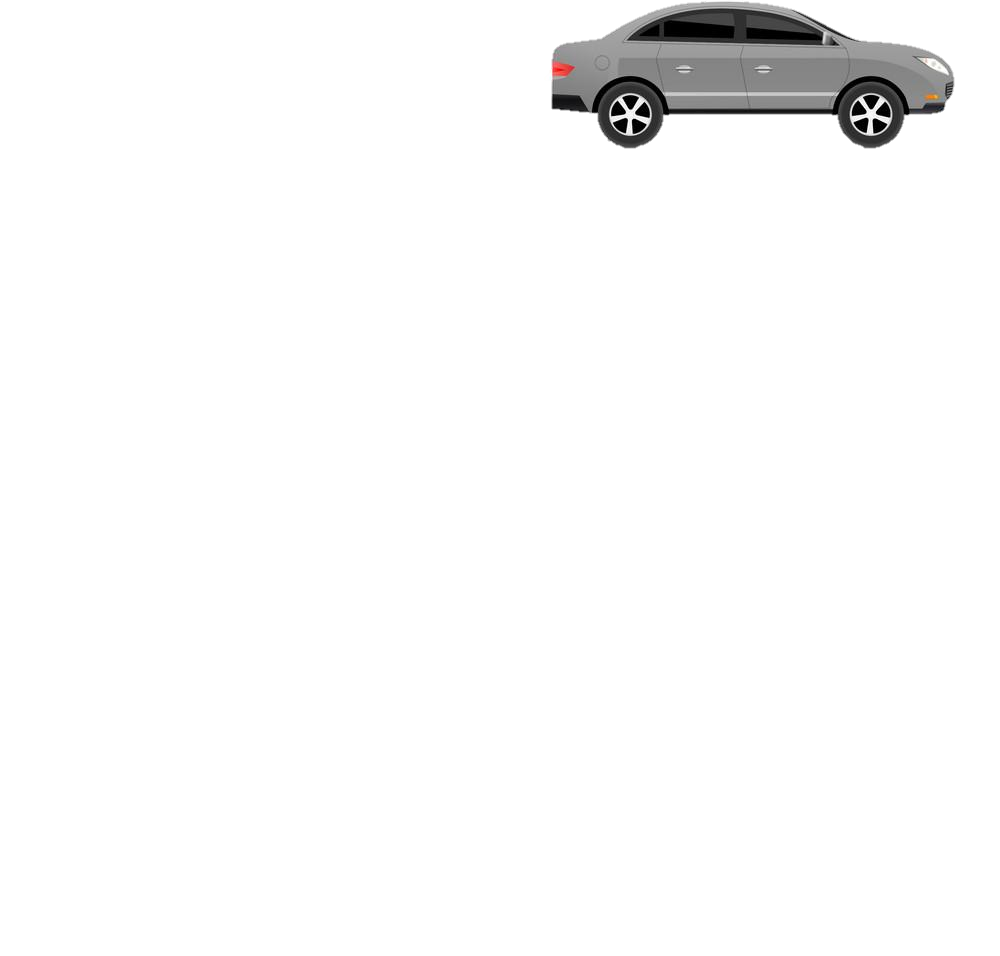 Covalent bonding and properties of covalent compounds
Atom economy & % yield
C5: Chemical changes
Expressing concentration
Atoms into ions
C4: Chemical Calculations
Nanoparticles & their applications
C3: Structure & Bonding
Titrations
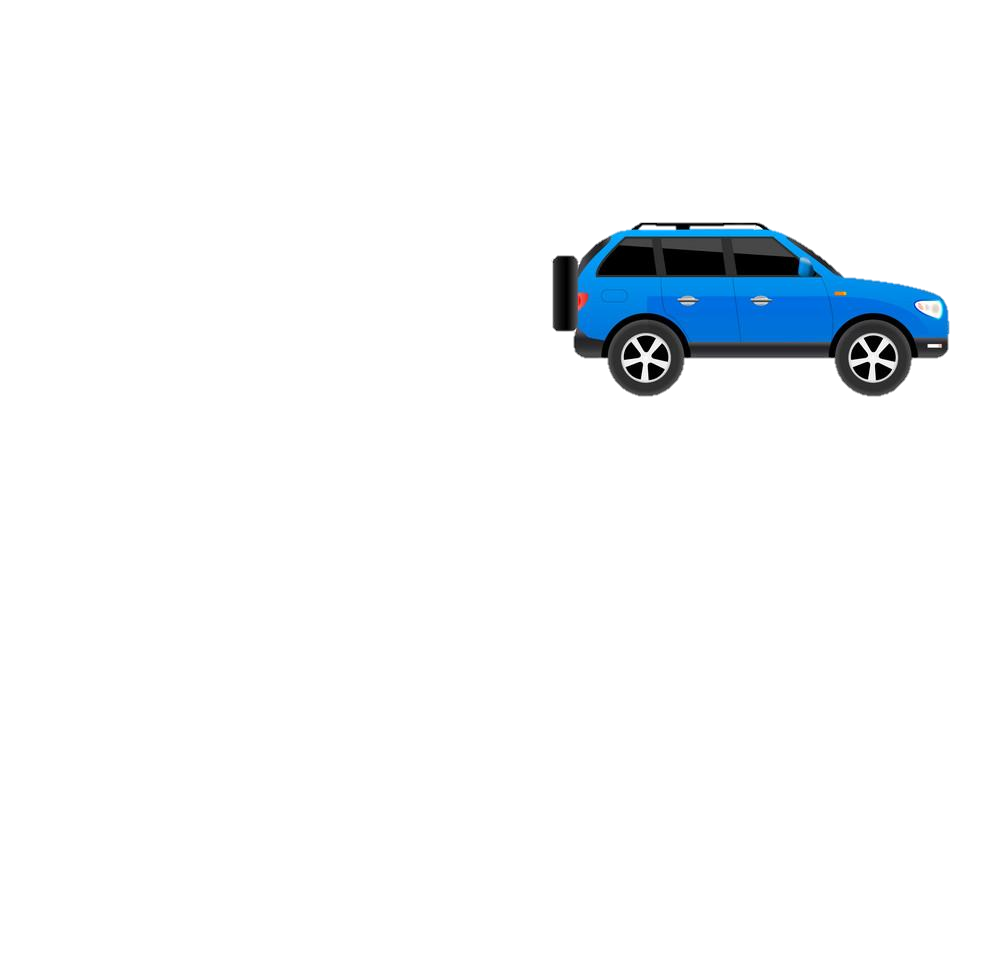 Group 7 Halogens
HT: Volume of gasses
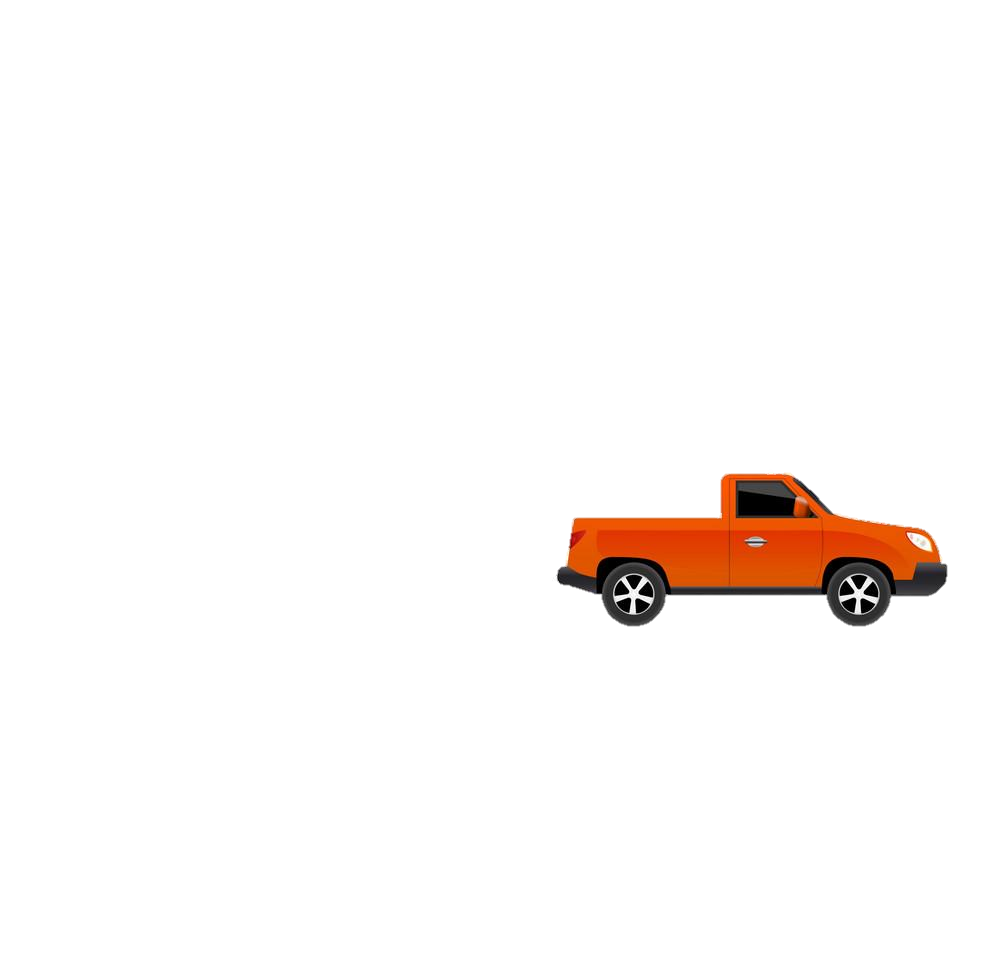 Relative masses and moles
Ionic bonding & properties of ionic compounds
Group 1 Alkali
HT: Titration calculations
HT: Moles from masses, equations & calculations
RP: Titrations
Metallic bonding & properties of metallic compounds
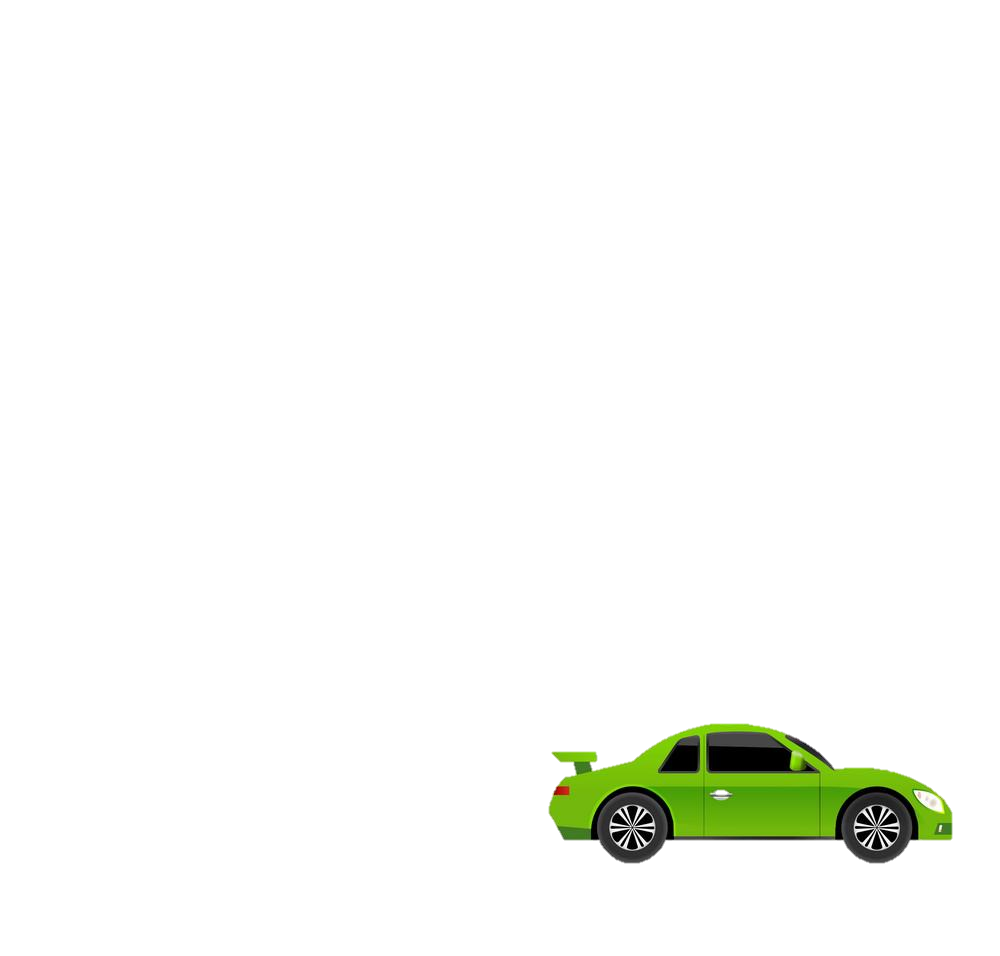 Fractional distillation and paper chromatography
Atoms and Chemical equations
Structure of the atom
C1: Atomic structure
Electronic structure
 and groups
C2: The Periodic Table
CAR PARK
Why not
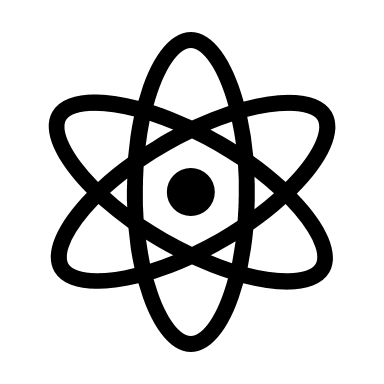 Chemistry
Development of
 periodic table
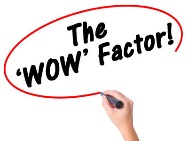 Electronic structure
Separating
mixtures
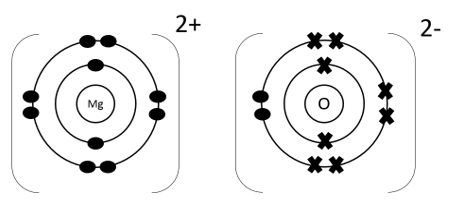 Atoms and isotopes
History of the atom
Department Intent: To enable students to make evidence based, ethical and moral decisions so they can develop their scientific knowledge and skills